Nederlandse migrantenliteratuur
Klein overzicht
Multicultureel Nederland
Sinds de Tweede Wereldoorlog: meerdere immigratiestromen naar NL:
eerste stroom dekolonisatie: in de jaren 50 uit Indonesië
tweede stroom dekolonisatie : rond 1975 uit Suriname
in de jrn 60 en vroege jrn 70: uit landen rond de Middellandse Zee – arbeidsmigratie
vanaf de jaren 80: asielmigratie uit landen als Irak, Iran, Afghanistan en Somalië
https://www.entoen.nu/nl/veelkleurignederland
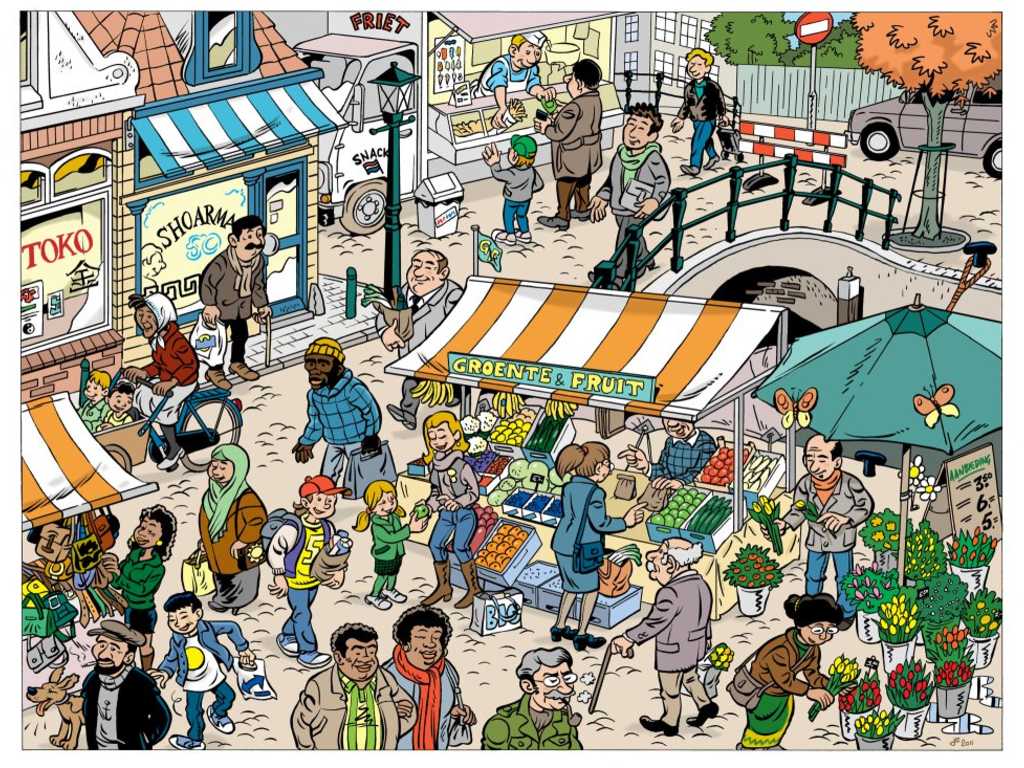 Multicultureel Nederland
2003: 1.622.000 niet-westerse allochtonen in NL (ongeveer een tiende van de bevolking)
2014: 3.594.744 allochtonen, 1.997.584 niet-westerse allochtonen in NL, totale bevolking: 16.829.289
2017: totale bevolking ca. 17 mil.
allochtoon = Persoon die in Nederland woonachtig is en van wie ten minste één ouder in het buitenland is geboren. Wie zelf in het buitenland is geboren, hoort tot de eerste generatie, wie in Nederland is geboren, hoort tot de tweede generatie (CBS-definitie)
Derde generatie allochtonen = autochtonen
Termen: multicultureel, etnisch, allochtoon…
Bij Brems: multiculturele literatuur
Allochtoon?
Jaren 60 en 70: gastarbeider
Toen ze niet terugkeerden: in de jaren 70 het eufemisme allochtoon
Andere termen: medelander, nieuwe Nederlander, migrant, (subcategorie) asielzoeker
Begin 21e eeuw: allochtoon steeds meer pejoratieve betekenis (vooral huidskleur of religie) – antropologe Philomena Essed (VS): een combinatie van raciaal denken en culturele hiërarchieën
Vanaf 2016 in officiële bevolkingstatistieken:  inwoners met een migratieachtergrond en inwoners met een Nederlandse achtergrond
in Vlaanderen: nieuwe Vlaming (nieuwe Belg)
In de helft van jaren 90: Mustafa Stitou (1994), Naima El Bezaz en Hans Sahar (1995), Abdelkader Benali en Hafid Bouazza (1996)
Al daarvoor: auteurs van Surinaamse afkomst (Bea Vianen, Edgar Cairo, Astrid Roemer…) of Antilliaanse (Tip Marugg, Frank Martinus Arion) + tweedegeneratie-auteurs van Indische afkomst (Marion Bloem, Frans Lopulalan)
+ politieke vluchtelingen (Kader Abdolah, Yasmine Allas, Lulu Wang, Moses Isegawa...)
Factoren
verenigingen en evenementen voor Arabische kunst en cultuur
uitgeverijen: Vassallucci, De Geus; ook grotere uitgevers (Prometheus, De Bezige Bij, De Arbeiderspers…)
Nieuwsgierigheid, welwillend beoordeeld (bijv. Hoezo bloedmooi (1995) van Hans Sahar)
In 2001 „Het land van herkomst. Schrijven tussen twee culturen“ het thema van de Boekenweek; Hafid Bouazza: essay Een beer in bontjas (begrip N.S.M.A.N.N. – Nederlandse Schrijver van Marokkaanse Afkomst met Nederlandse Nationaliteit)
boekenweekgeschenk van Kader Abdolah (De kraai in 2011)
Nederlandse migrantenschrijvers
Mustafa Stitou
Mijn vormen (1994)
Mijn gedichten (1998)
Varkensroze ansichten (2003)
Tempel (2013)
https://www.youtube.com/watch?v=ABt4urAmH6o (M. Stitou leest voor uit Tempel)
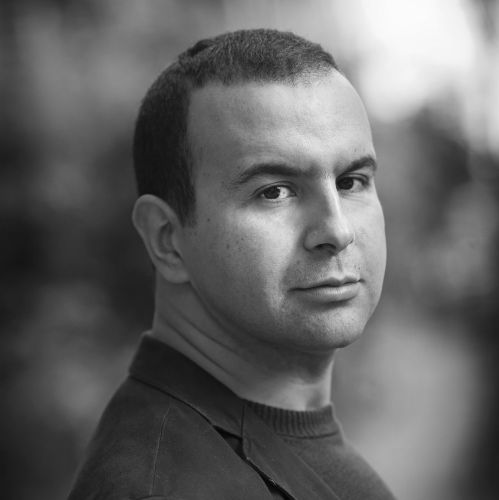 Nederlandse migrantenschrijvers
Hafid Bouazza
De voeten van Abdullah (1996)
Momo (1998)
Salomon (2001)
Paravion (2003)
Spotvogel (2009)
Meriswin (2014) http://pauwenwitteman.vara.nl/media/313924
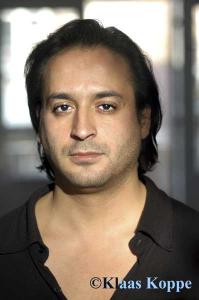 Nederlandse migrantenschrijvers
Abdelkader Benali: 
Bruiloft aan zee (1996)
De langverwachte (2002)
Geëngageerd: reisverhalen naar aanleiding van zijn reizen door Afrika en de Arabische wereld
Laatste roman Bad Boy (2013): Amir Salim x Badr Hari
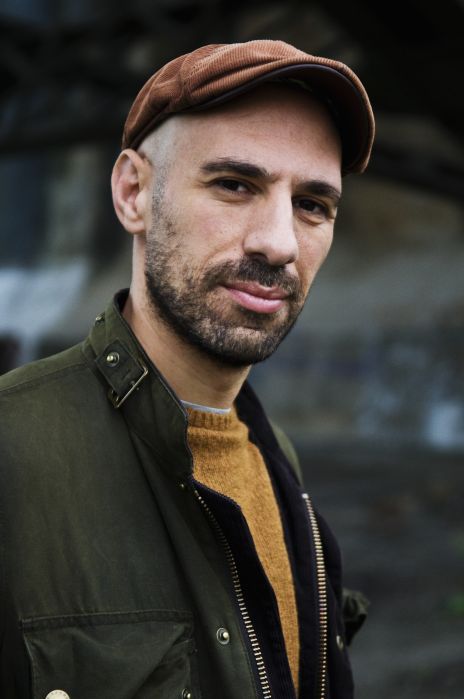 Nederlandse migrantenschrijvers
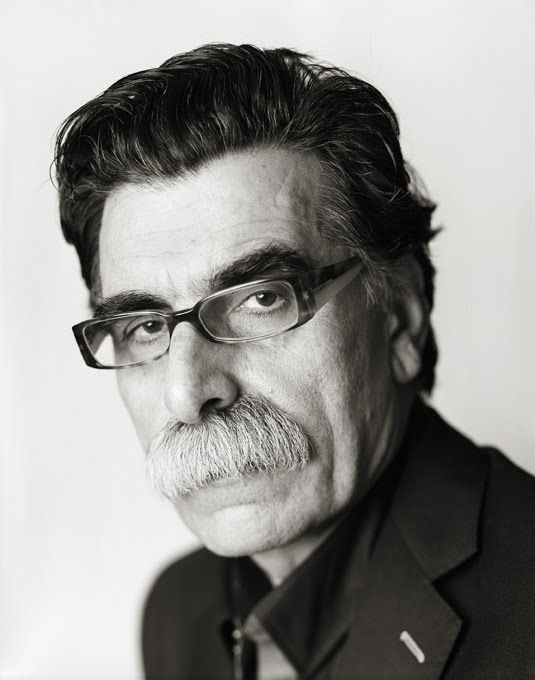 Kader Abdolah: 
arriveerde in 1988 in NL
Spijkerschrift. Notities van Aga Akbar (2000)
Het huis van de moskee (2005)

Yasmine Allas:
Ook actrice
Idil, een meisje (1998)
De generaal met de zes vingers (2000)
Ontheemd en toch thuis (2006)
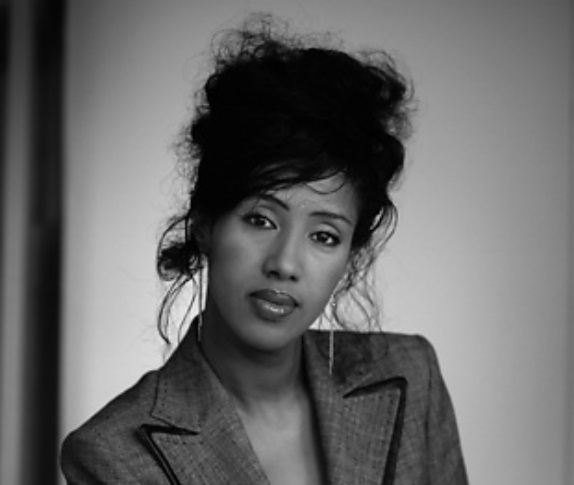 Nederlandse migrantenschrijvers
Murat Isik (1977)
Turkse afkomst
Verloren grond (2012) – familigeschiedenis, Turkije
Wees onzichtbaar (2017) – over de kinderjaren in Bijlmermeer (Libris Literatuurprijs 2018)
Boekenweekessay 2019
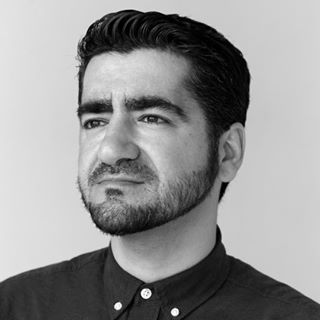 Overzicht Migrantenschrijvers
http://www.dbnl.org/tekst/_vla016200901_01/_vla016200901_01_0070.php
Ook uit Midden- en Oost Europa (Beranová, Stavinoha, Dubravka Ugresic - Kroatische)
soms ook schrijvers die in NL/VL wonen, maar in een andere taal schrijven (Moses Isegawa, Fouad Laroui)
Gemengde afkomst: dichter Ramsey Nasr (R´dam, 1974, gemengd Nederlands-Palestijnse afkomst), prozaïst Jamal Ouariachi (A´dam, 1978, gemengd Nederlands-Marokkaanse afkomst)
Tsjechische migrantenschrijvers
Jana Beranová (Plzeň, 1932)
Kinderjaren in Praag
1948 naar NL
Dichteres en vertaalster
1 roman: Nu delen we een geheim (1992)
Stadsdichter van Rotterdam (2009-2010)
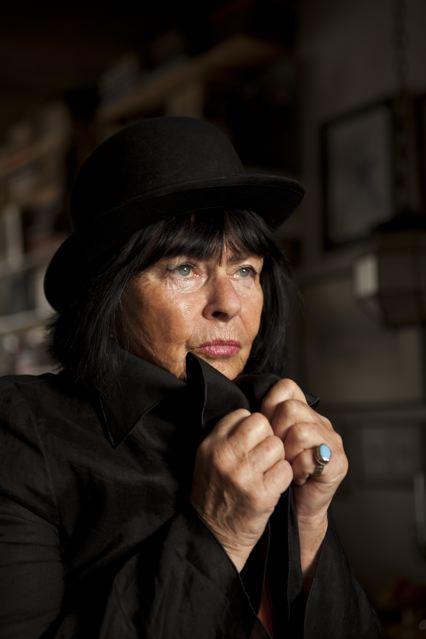 Tsjechische migrantenschrijvers
Jan Stavinoha (1945)
Vanaf 1969 in NL
Muzikant, muziekleraar, schrijver
Praagse dixieland (1982)
In goede handen (1984)
Zegenrijke jaren (1997)
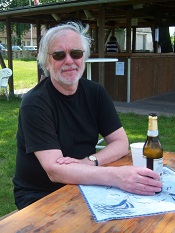 Andere Tsjechische immigranten in NL
Martin Šimek (boek Vuurvliegjes achterna)
Jaroslav Hutka
https://www.youtube.com/watch?v=4HCodFGFHKQ NIZOZEMÍ / HOLANDSKO muziek J. Stavinoha, tekst J. Hutka, 1983
columns http://www.hutka.cz/new/html/fejold.html 
Bořek Šípek
Jiří Kylián
Kryštof Krijt (boek Tsjecholand/Sýrové pivo)
Magda de Bruin Hüblová
Magda van Duijkeren Hrabová
België/Vlaanderen
In 2014 woonden er iets meer dan 1.000.000 allochtonen in België. 
De zes belangrijkste nationaliteiten: Italianen, Marokkanen, Fransen, Nederlanders, Turken en Spanjaarden en samen vormen zij 77% van het totaal aantal allochtonen.
Congo?
Tussen 1961 en 1992, steeg het aantal Congolezen in België van 2.585 tot 12.840, het merendeel mannen. Officieel wonen er nu 12.974 Congolezen in België, van wie echter slechts 2.122 in Vlaanderen; de overgrote meerderheid woont in Brussel.
Vlaanderen
Brems (2006): In Vlaanderen zijn tot 2004 geen allochtone schrijvers naar voren gekomen.
"Culturele diversiteit in de Nederlandse literatuur. Aanzet tot bibliografie", door Julien Vermeulen (artikel in Vlaanderen 58/2009)
Van de meer dan negentig auteurs die we hier signaleren, zijn er slechts enkelen in Vlaanderen werkzaam. We vermelden hun geboortedatum en hun niet-Belgische culturele achtergrond: Maja Panajotova (1951, Bulgarije), Hazim Kamaledin (1954, Irak), Mani Amiri (1959, Iran), Jamil Shakely (1962, Koerdistan), Rachida Lamrabet (1970, Marokko), Chika Unigwe (1974, Nigeria), Saïda Boujdaine (1975, Marokko), Mustafa Kör (1976, Turkije), Bachir Boumaâza (1980, geboren in Borgerhout, Marokkaanse achtergrond) en Naima Albdiouni (1981, geboren in Antwerpen, Marokkaanse achtergrond). 
+ Fikry El Azzouzi (geb. 1978), Marokkaans-Vlaams, debuut in 2010 (Het Schapenfeest)
„Multiculti“
Joost Zwagerman: De buitenvrouw (1994) 
Kristien Hemmerechts: Donderdagmiddag. Halfvier (2002)
Robert Anker: Hajar en Daan (2004)
Tom Naegels: Los (2005), Beleg Of hoe mijn lief mij bedroog met een Masaï, en hoe dat ons huwelijk in gevaar bracht (2009)
Arnon Grunberg: Tirza (2006)
Ernest van der Kwast: Mama Tandoori (2010)
Robert Vuijsje: Alleen maar nette mensen (2008) 
Dimitri Verhulst: Problemski hotel (2003)
Tom Lanoye: Het derde huwelijk (2006)
...
Mystificaties en affaires
Eerste grote polemiek: rond De buitenvrouw van Joost Zwagerman (1994)
Marek van der Jagt – een Nederlands-Oostenrijkse schrijver – verzonnen door Arnon Grunberg
Yousef el Halal: Man zoekt vrouw om hem gelukkig te maken (2003) – geschreven door E. van der Kwast
Vlaamse schrijver Marnix Peeters – kortverhaal „Was ik maar Jamal“ - https://www.knack.be/nieuws/boeken/alleen-turken-en-oude-hippies-krijgen-nog-literaire-prijzen-wat-is-er-aan-de-hand/article-column-1148297.html